C’est dans le vent !
Aujourd’hui on brasse de l’air…
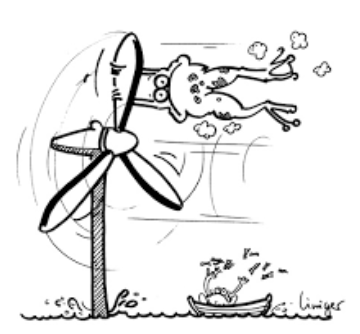 Les objectifs du module
Le déroulement du module (1)
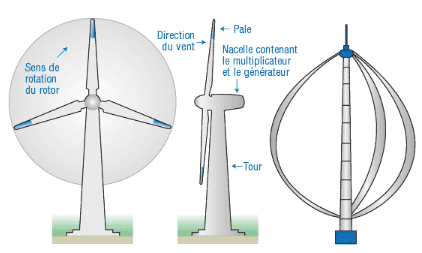 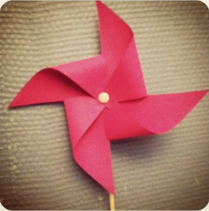 Objectif : susciter le manque
Activité : travail en groupes, à partir d’un CdC
Ressources : matériels de récupération (aucun accompagnement, travail en complète autonomie)
Production : éolienne (maquette) à tester, vidéo de présentation de l’éolienne
Objectif : voter le meilleur projet
Modalité : vidéo + questions/réponses + test + jury par les pairs
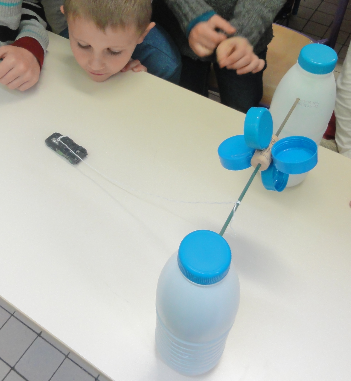 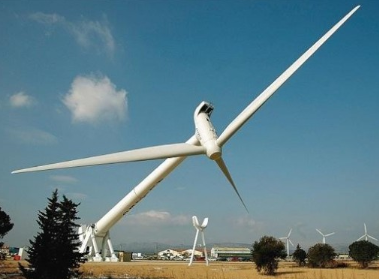 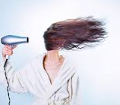 Objectifs : identifier les manques des connaissances par les étudiants + introduire le plan de cours
Modalité : activité réflexive en petits groupes (difficultés, aides, freins, ce qu’ils ont appris…)
Objectifs : donner les fondamentaux
Modalité : s’appuyer sur l’observations des maquettes (pourquoi cela a fonctionne ou pas, quel phénomène a été négligé…)
Outils : prérequis mathématiques sur la plateforme Moodle (individualisation)
Objectif : maitriser les concepts, les utiliser de façon pertinente, savoir les expliquer
Activité : travail en groupes, à partir d’un CdC plus détaillé
Ressources : matériels de récupération, cours, travail en autonomie, vidéos
Production : éolienne (maquette) à tester, vidéo de présentation de l’éolienne (type « c’est pas sorcier »)
Objectif : évaluation et retour, identification des modalités de valorisation
Modalité : vidéo + test + jury prof/grand public
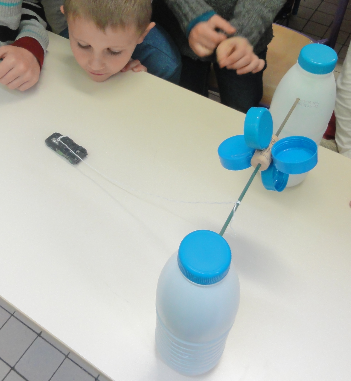 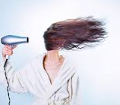 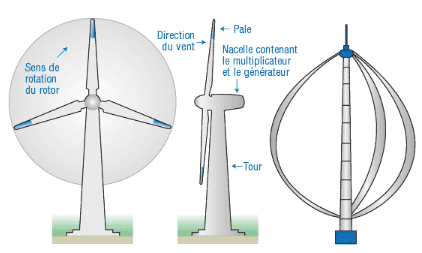